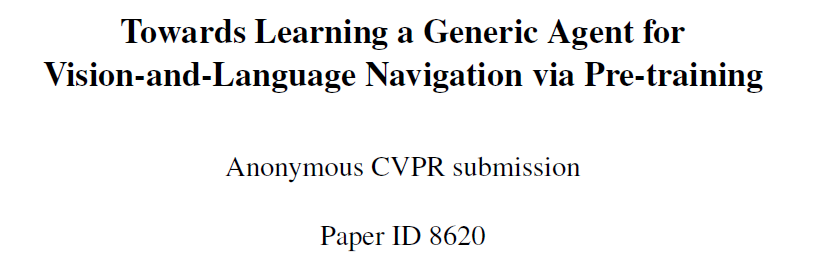 1
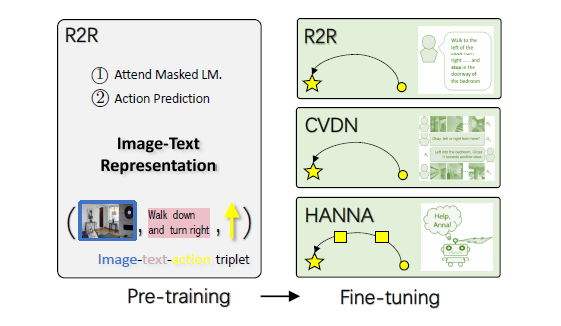 every instruction only partially characterizes the trajectory.
pre-train an encoder to align language
instructions and visual states for joint representations.
2
Visual Embedding
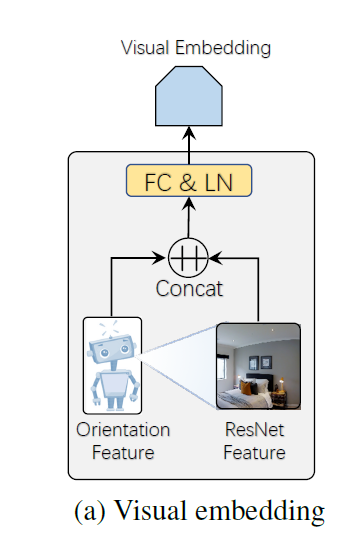 12 angles, and 3 camera poses per angle
sv   output by a Residual Network (ResNet) of the image
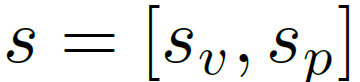 Sp:
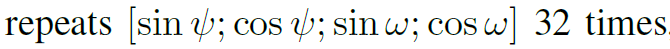 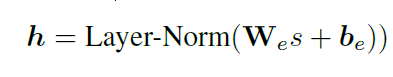 3
Word embedding
the standard Transformer
4
Encoder Architecture
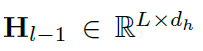 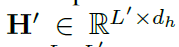 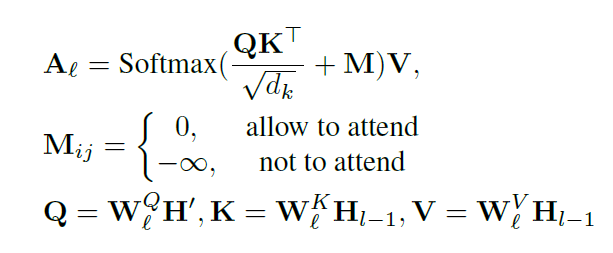 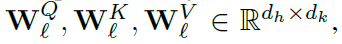 5
Action Prediction: apply an FC layer at the output of [cls]
Attended Masked Language Modeling : The goal is to predict these masked words
6
Adapting to new tasks
Room-to-Room


Cooperative Vision-and-Dialogue Navigation


HANNA: Interactive Imitation Learning
7
Experiment
8
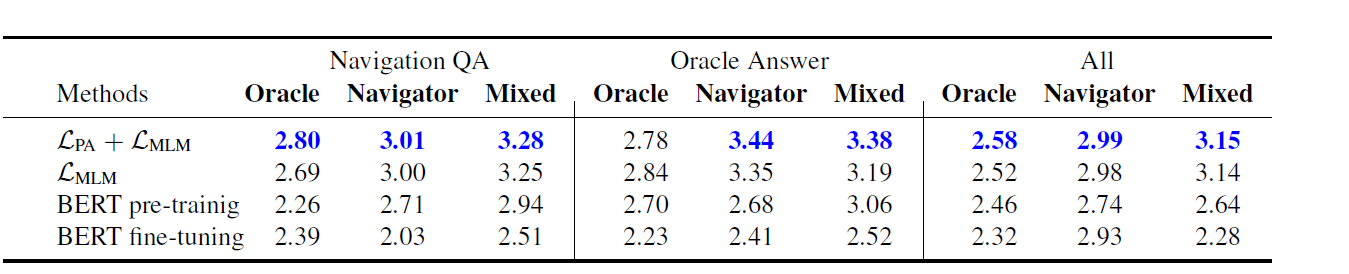 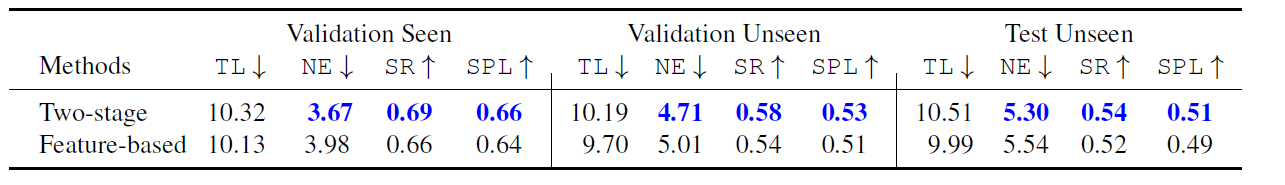 9